Vidareutveckling av modell för beräkning av referensvärde PMC i avfall
Rapport 2021:04
Mars 2021
Genomförare:
Inge Johansson, RISE
Carl Jensen, RISE
Daniel Bäckström, RISE

Projektledare:
Inge Johansson, RISE

Finansiär(er):
Avfall Sveriges Utvecklingssatsning Energiåtervinning
Naturvårdsverket
Bakgrund
Svensk avfallsförbränning omfattas av handelssystemet för fossila CO2 emissioner i Europa (EU-ETS).
14C-analys av rökgas är det vanligaste sättet att bestämma emissionerna av fossil CO2.
Halten av 14C är inte konstant pga provsprängningar av kärnvapen i atmosfären under 1950-60 talet.
Det har tidigare utvecklats en modell för beräkning av referensvärdet I blandat avfall. Denna var baserad på högnivådata från SCB. Modellen har finansierats av Avfall Sverige och Naturvårdsverket.
En vidareutveckling av den befintliga modellen behövs både för ökad noggrannhet I resultat men också för ökad igenkänning och ökat förtroende hos anläggningsägarna.
Genomförande
Indatamodellen utvecklades under två workshops med anläggningsrepresentanter som deltog i projektet.
Data kring mottagna mängder har inhämtats direkt från anläggningarna.
Sammansättningar på olika avfallsfraktioner har inhämtats från anläggningsrepresentanter samt från litteratur. 
Kalibrering av de ingående data över avfallssamman-sättningar och materialsammansättningar har gjorts mot redovisade utsläpp inom ETS samt askmängder redovisade till Avfall Sverige.
Förändring av referensvärdet från 2021-2030 beräknas i modellen.
Känslighetsanalys avseende sammansättningar samt anläggningsspecifika värden relativt nationellt värde har gjorts.
Resultat
En god överblick över vad som tas emot av anläggningarna sett till huvudkategorier samt variationer mellan anläggningar
Färdig modell som beräknar referensvärdet för åren 2021 – 2030 för:
Nationell schablon baserad på anläggningarnas data
Anläggningsspecifik avfallssammansättning med över 170 olika kategorier
Osäkerheter i sammansättning av verksamhetsavfall påverkar resultaten i modellen
Åldersfördelningen på träavfallet är en stor påverkansfaktor
Fler plockanalyser och ytterligare studier av verksamhetsavfall/grovavfall/sorteringsrest krävs för att förbättra noggrannheten i modellen
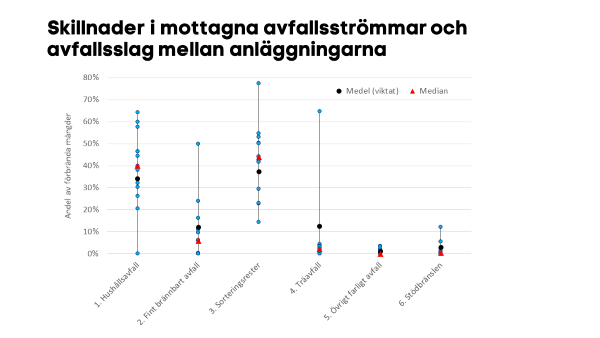 Rapportinformation
Rapporten finns för nedladdning (kostnadsfritt för Avfall Sveriges medlemmar) från www.avfallsverige.se

Mer information om detta projekt kan du få från:
Klas Svensson, rådgivare Energiåtervinning
klas.svensson@avfallsverige.se, 040-35 66 16